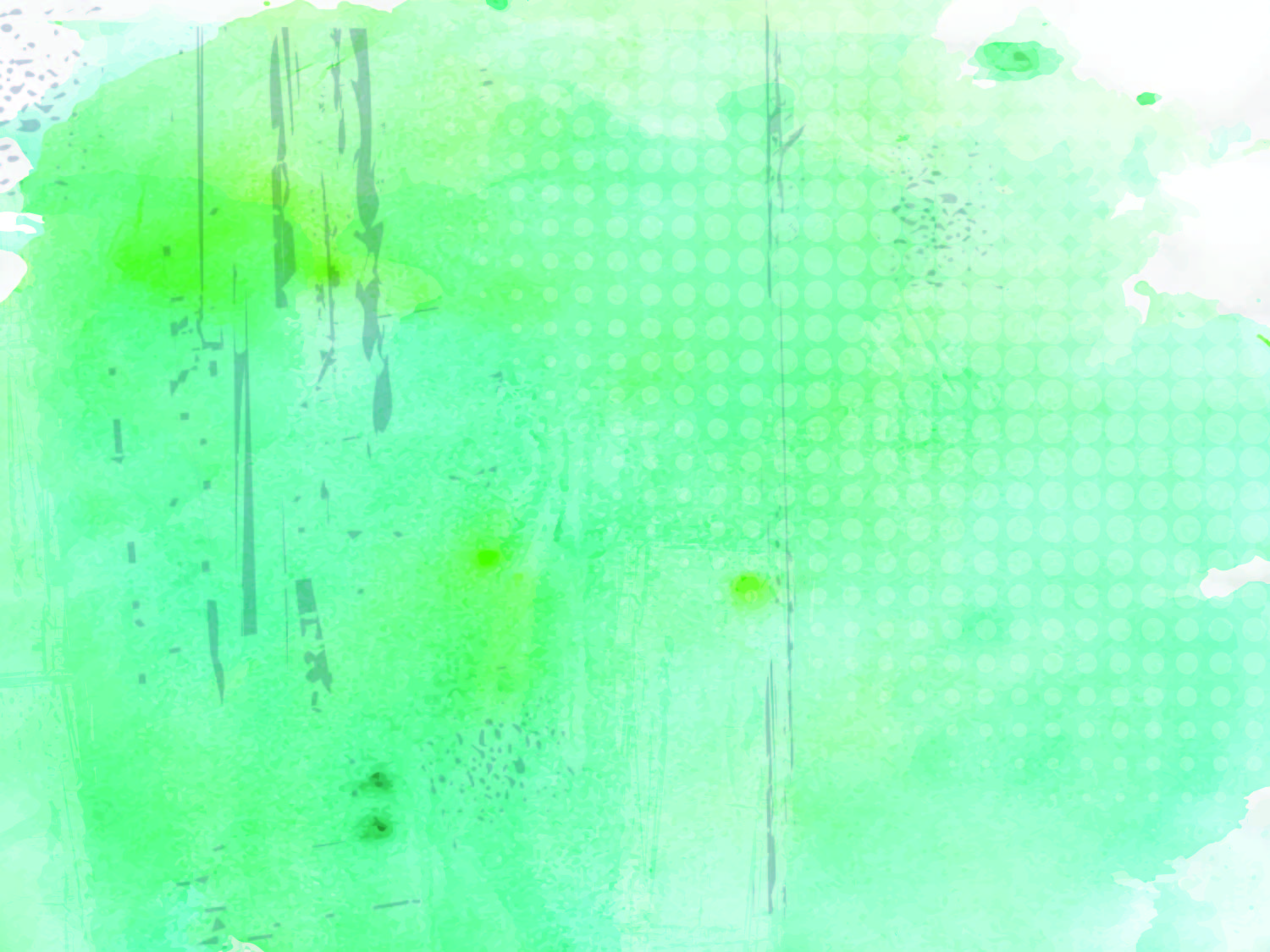 A gyógyszerhamisítás nem kamu!
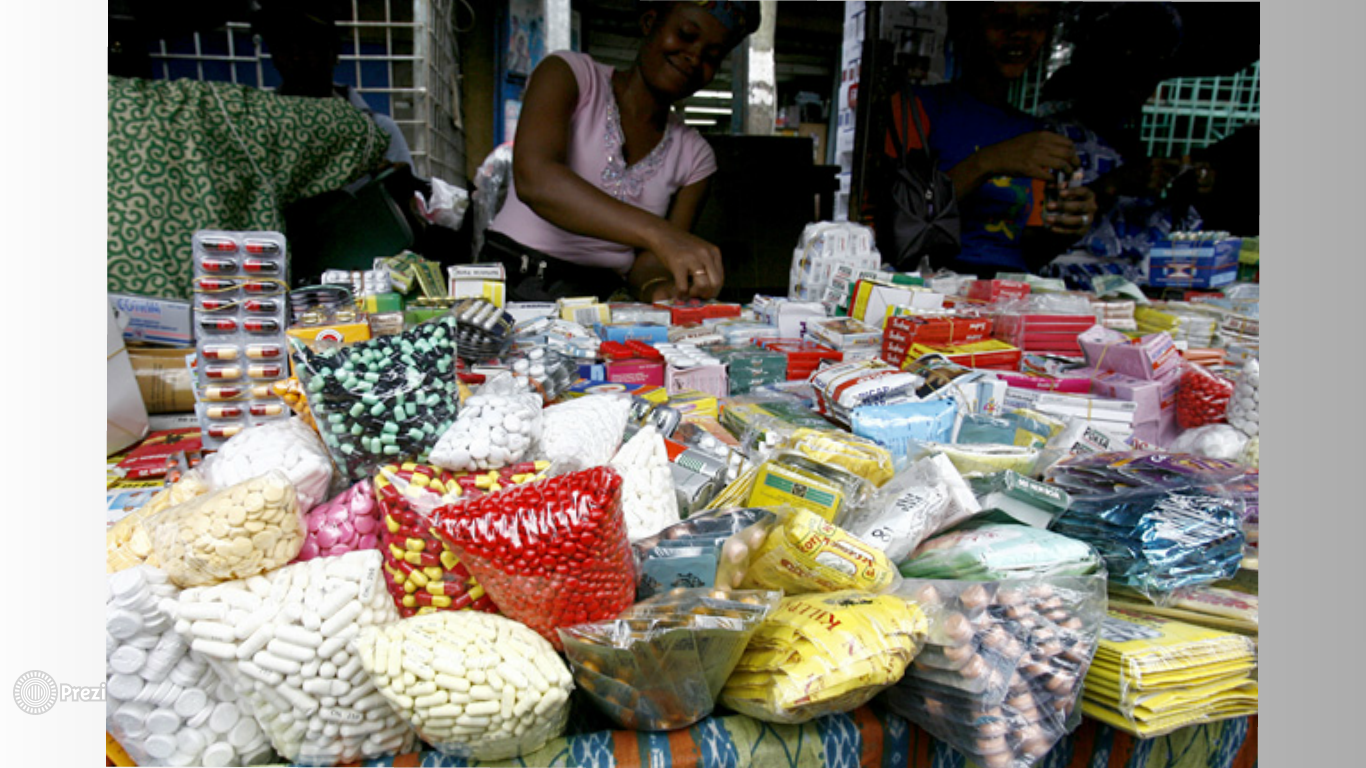 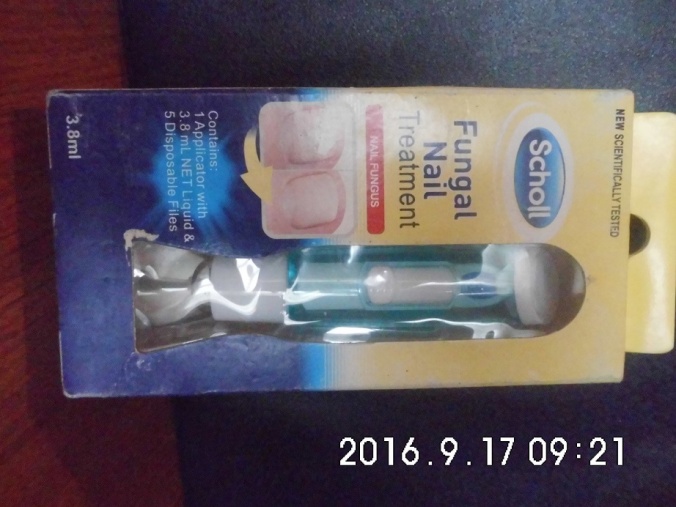 F  orrás. NAV
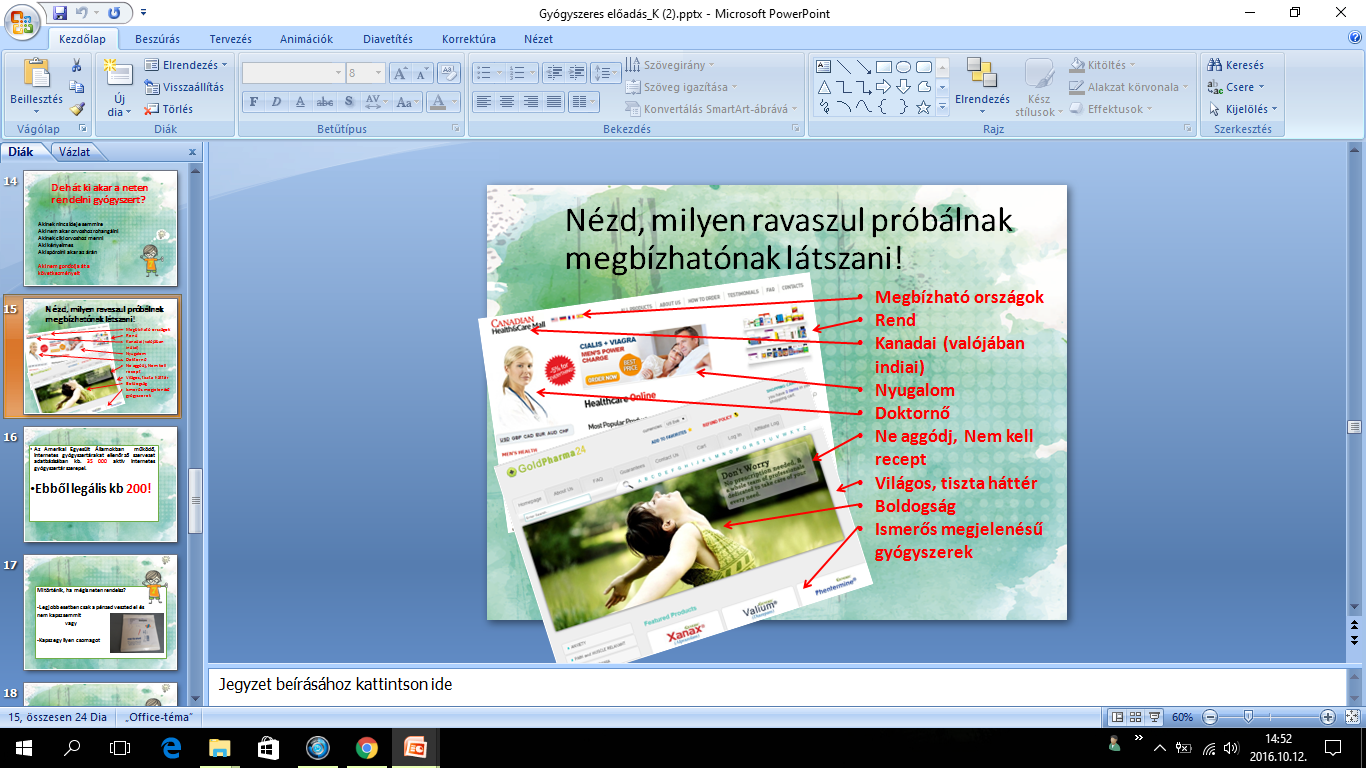